Изменение имён существительных по падежам (склонение)
© InfoUrok.ru
Мы начать урок готовы,
Будем слушать, рассуждать
И друг другу помогать.
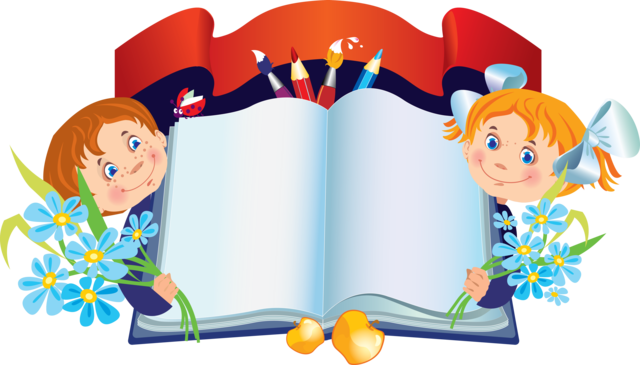 © InfoUrok.ru
имя существительное
Аимяасуёщесатвиётеальноеё
а
ё
© InfoUrok.ru
Как изменяется слово «КОШКА»?
Кошка привыкла к Тиме.
Тима скучает без кошки.
Он налил кошке молока.
Мальчик напоил кошку.
Он подружился с кошкой.
Тима рассказал о кошке другу.
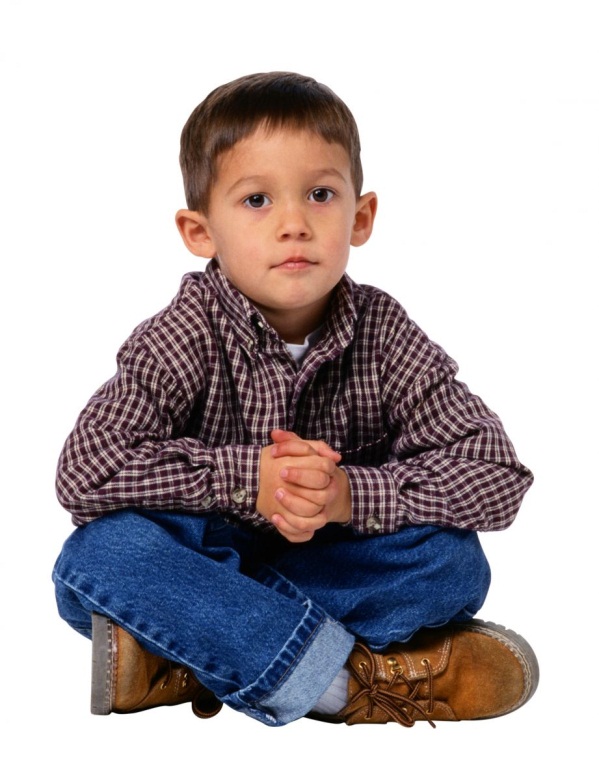 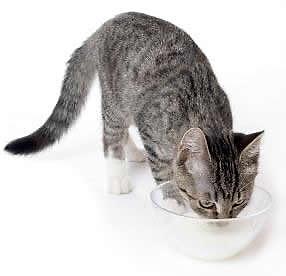 © InfoUrok.ru
Проверьте
Скучает (без кого?) без кошки,
налил (кому?) кошке ,
напоил (кого?) кошку,
подружился (с кем?) с кошкой,
рассказал (о ком?) о кошке.
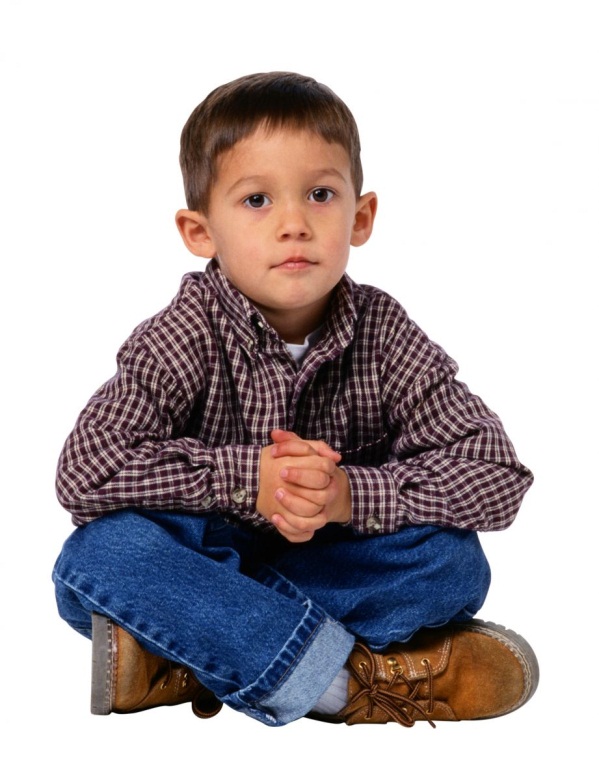 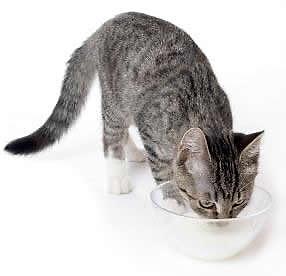 © InfoUrok.ru
изменение окончаний 
по вопросам
склонение
изменение 
по падежам
© InfoUrok.ru
Что общего?
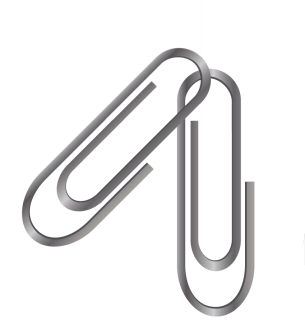 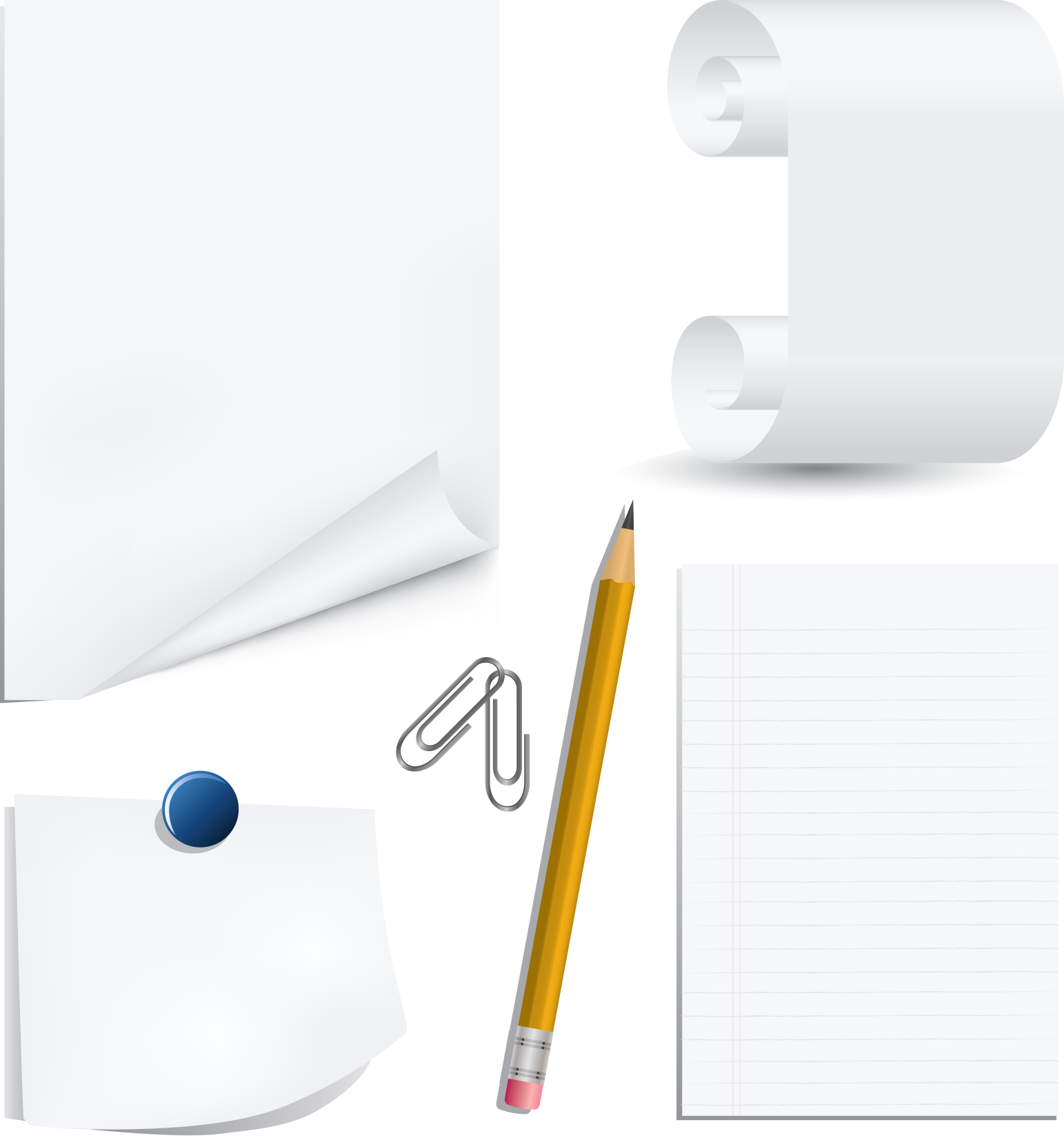 соловей 
молодежь
болото
полоса
молоко
колосок
солома
голоса
© InfoUrok.ru
Чистописание
оло  соловей  оло  болото  
 оло  молоко  оло  солома
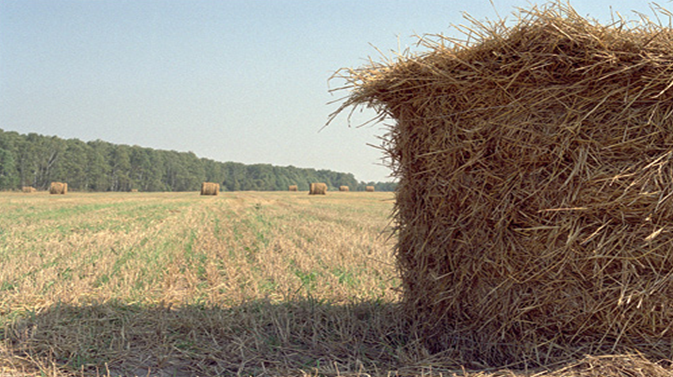 © InfoUrok.ru
солома
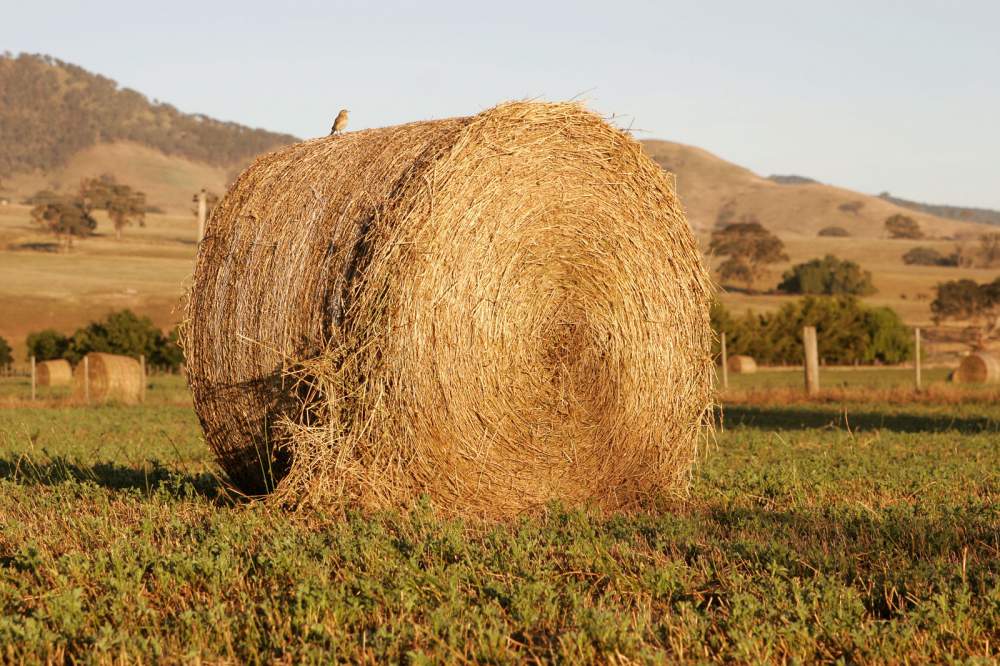 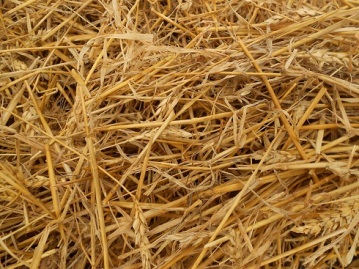 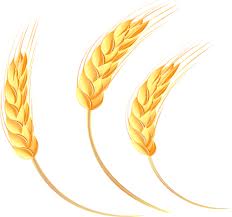 Солома в голове.
Хвататься за соломинку.
Семеро одну соломину поднимают.
© InfoUrok.ru
Падежи 
имён существительных
 Именительный 
 Родительный 
 Дательный 
 Винительный 
 Творительный 
 Предложный 
© InfoUrok.ru
Запомните!
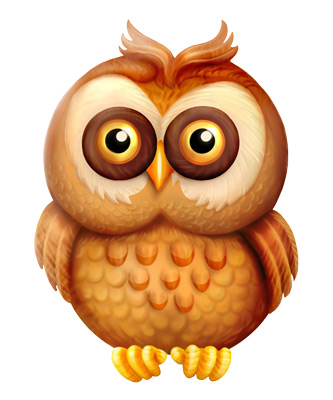 И.
– Иван
Р.
– Рубит
Д.
– Дрова
В.
– Варвара
Т.
– Топит
П.
– Печку
© InfoUrok.ru
Падежи имен существительных
Слово-помощник
Вопросы
Падеж
есть
кто? что?
Именительный
Родительный
нет
кого? чего?
Дательный
даю
кому? чему?
Винительный
вижу
кого? что?
Творительный
горжусь
кем? чем?
о ком? о чем?
Предложный
думаю
© InfoUrok.ru
Просклоняйте существительные
земля
сестра
И. п.  	сестра, земля
Р.  п. 		сестры, земли
Д. п. 		сестре, земле
В. п.  	сестру, землю
Т. п.   	сестрой, землёй
П. п. 		о сестре, о земле
© InfoUrok.ru
Просклоняйте существительные
сосна
сова
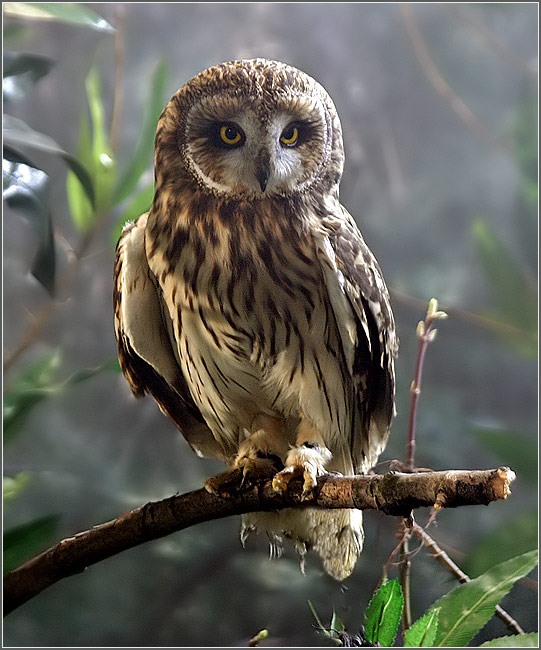 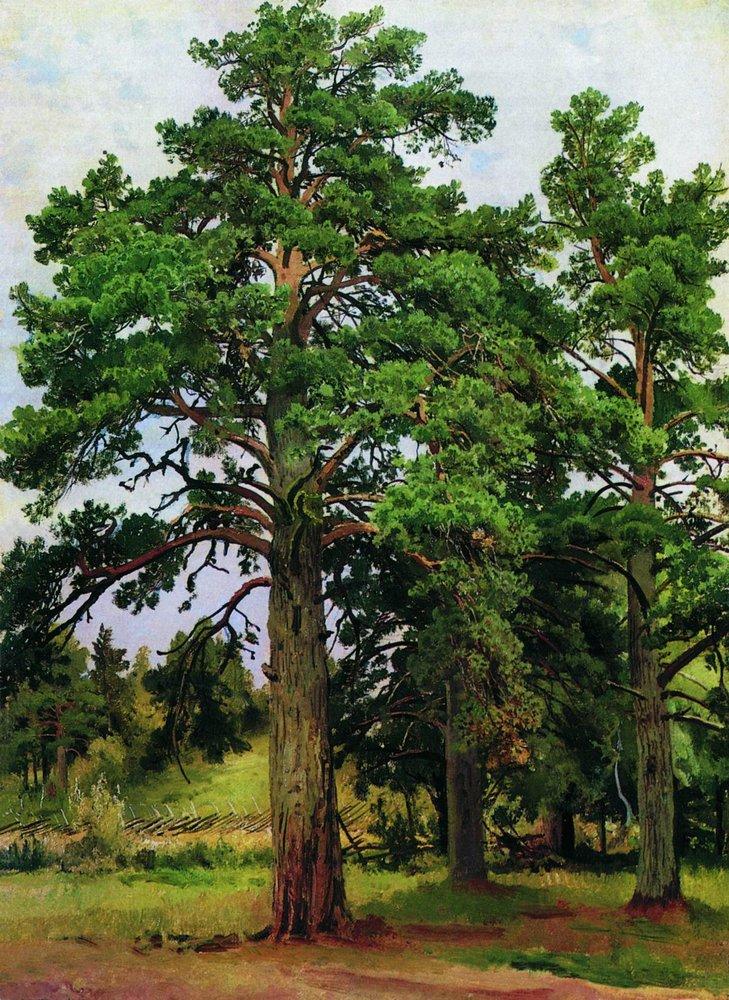 © InfoUrok.ru
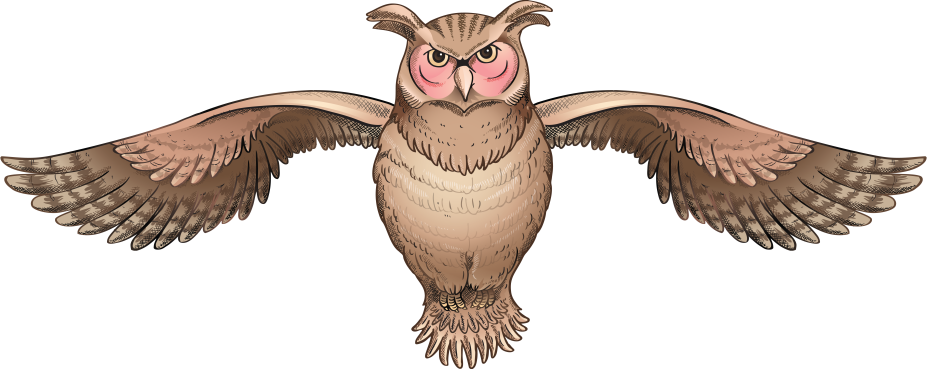 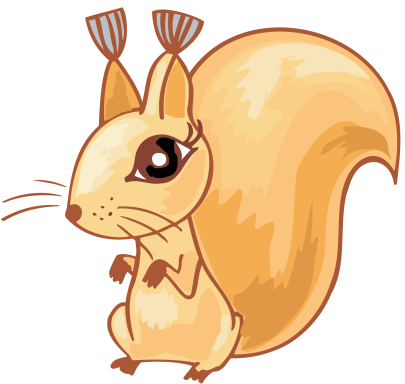 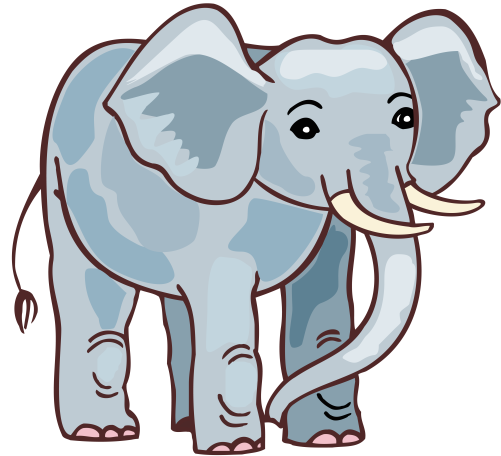 Целый день хлопочет в лесу 
проворная …
белка.
В берлоге всю долгую зиму 
пролежит …
медведь.
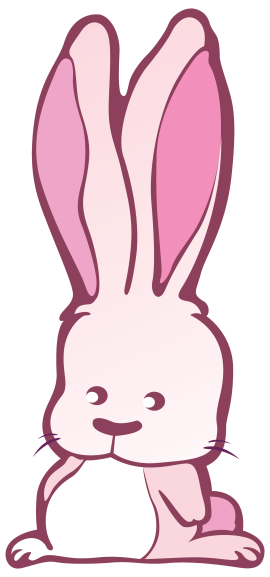 Кормится корой деревьев …
заяц.
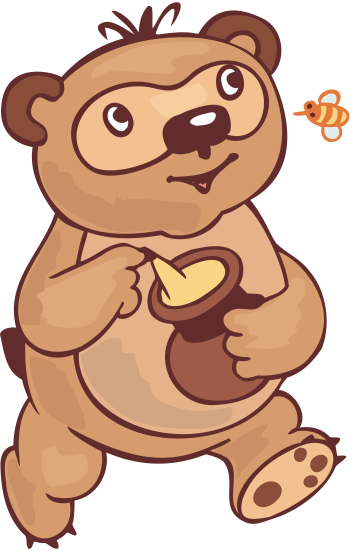 Ночью охотится …
сова.
В тёплых странах живёт …
слон.
© InfoUrok.ru
Именительный падеж
кто? что?
Существительное 
в именительном  падеже в предложении всегда является
подлежащим.
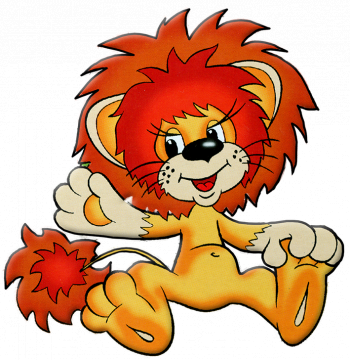 Предлогов нет!
Львёнок поёт песенку.
Поёт (кто?) львёнок.
© InfoUrok.ru
– Я – именительный  падеж,
И нет на мне чужих одежд.
Меня легко все узнают
И в подлежащие зовут.
Предлогов с детства не люблю
С собою рядом не терплю.
Мои вопросы:  
Кто? и Что?
Ни с чем не спутает никто.
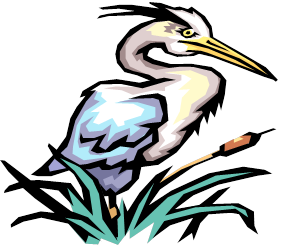 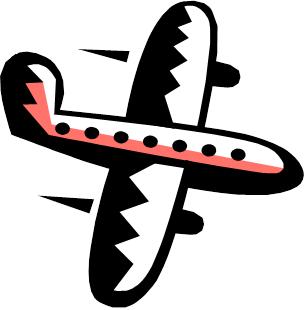 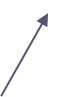 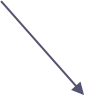 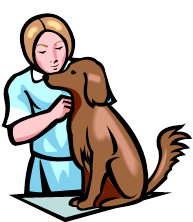 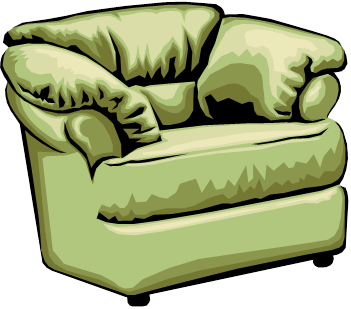 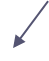 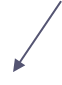 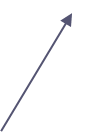 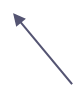 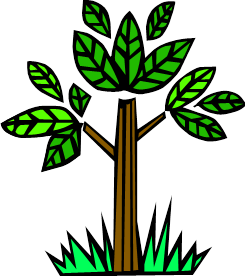 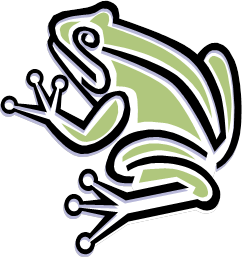 © InfoUrok.ru
Ночь
Молч..т леса. 
Не вскрикнет птица.
В тр..ве, у края борозды,
Таится рыжая л..сица.
Т..мнеют за..чьи сл..ды.
Т. Белозёров
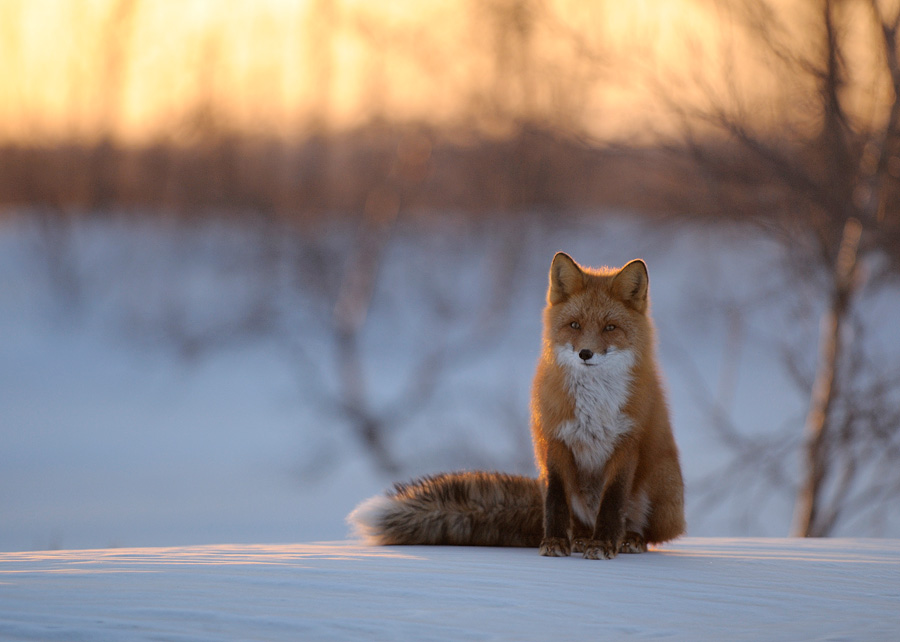 © InfoUrok.ru
Начальная форма существительного – это форма именительного падежа в единственном числе.
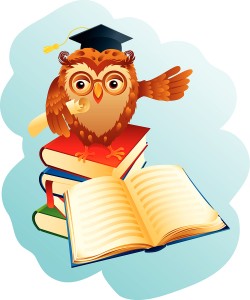 Все падежи, кроме именительного, называются косвенными падежами.
© InfoUrok.ru
Родительный падеж
кого? чего?
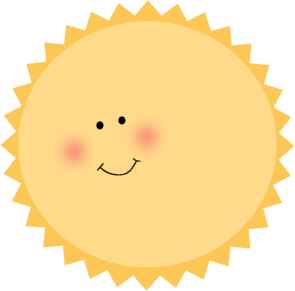 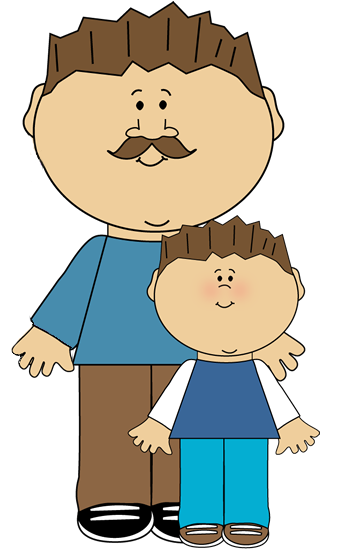 от
до
у
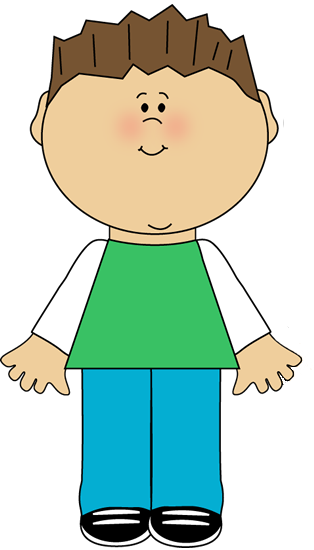 без
из
с
вокруг
около
для
Нет (чего?) солнышка.
Нет (кого?) братишки.
© InfoUrok.ru
– А я – падеж родительный.
Характер мой – общительный. 
Кого? Чего? – и вот он я!
Предлоги часто мне друзья:
И с, и до, и у, и из.
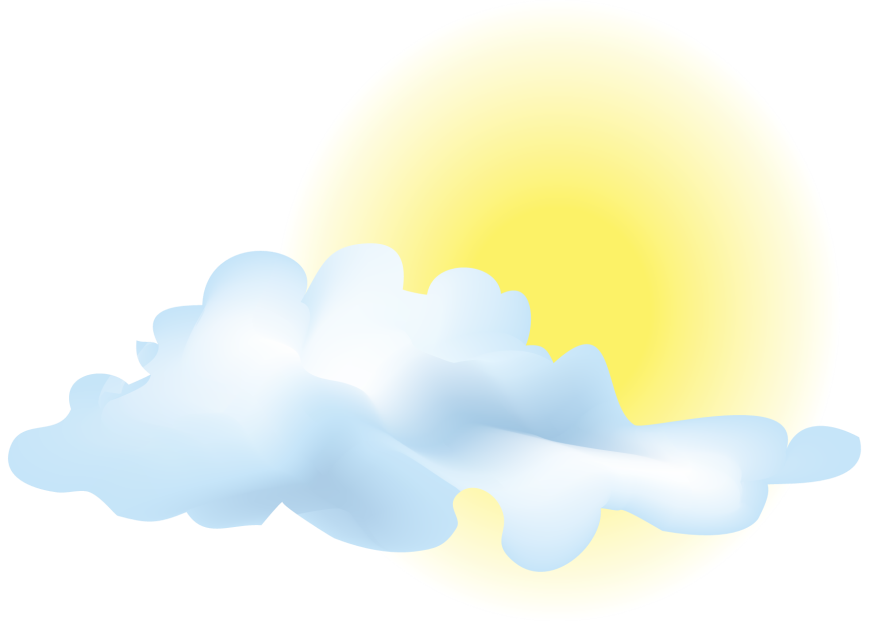 с неба
до неба
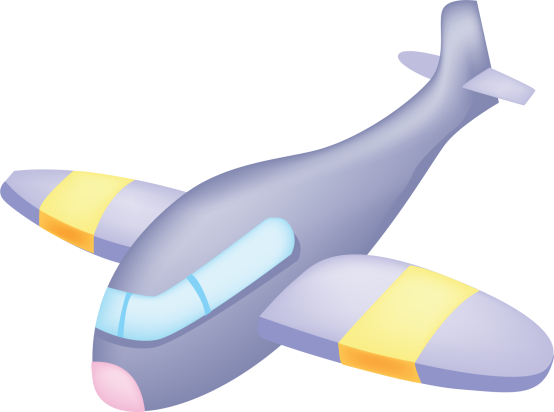 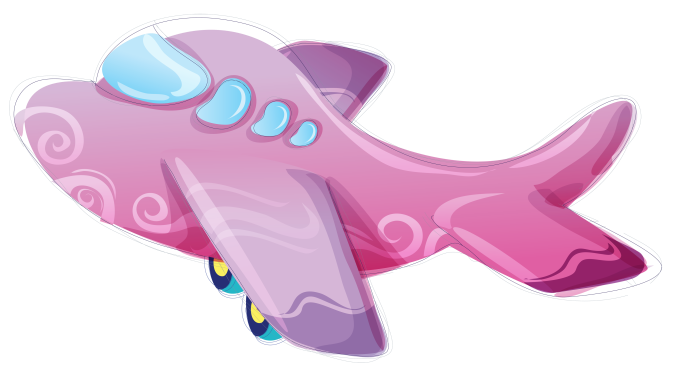 © InfoUrok.ru
Составьте словосочетания
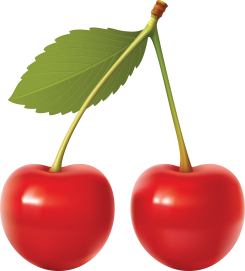 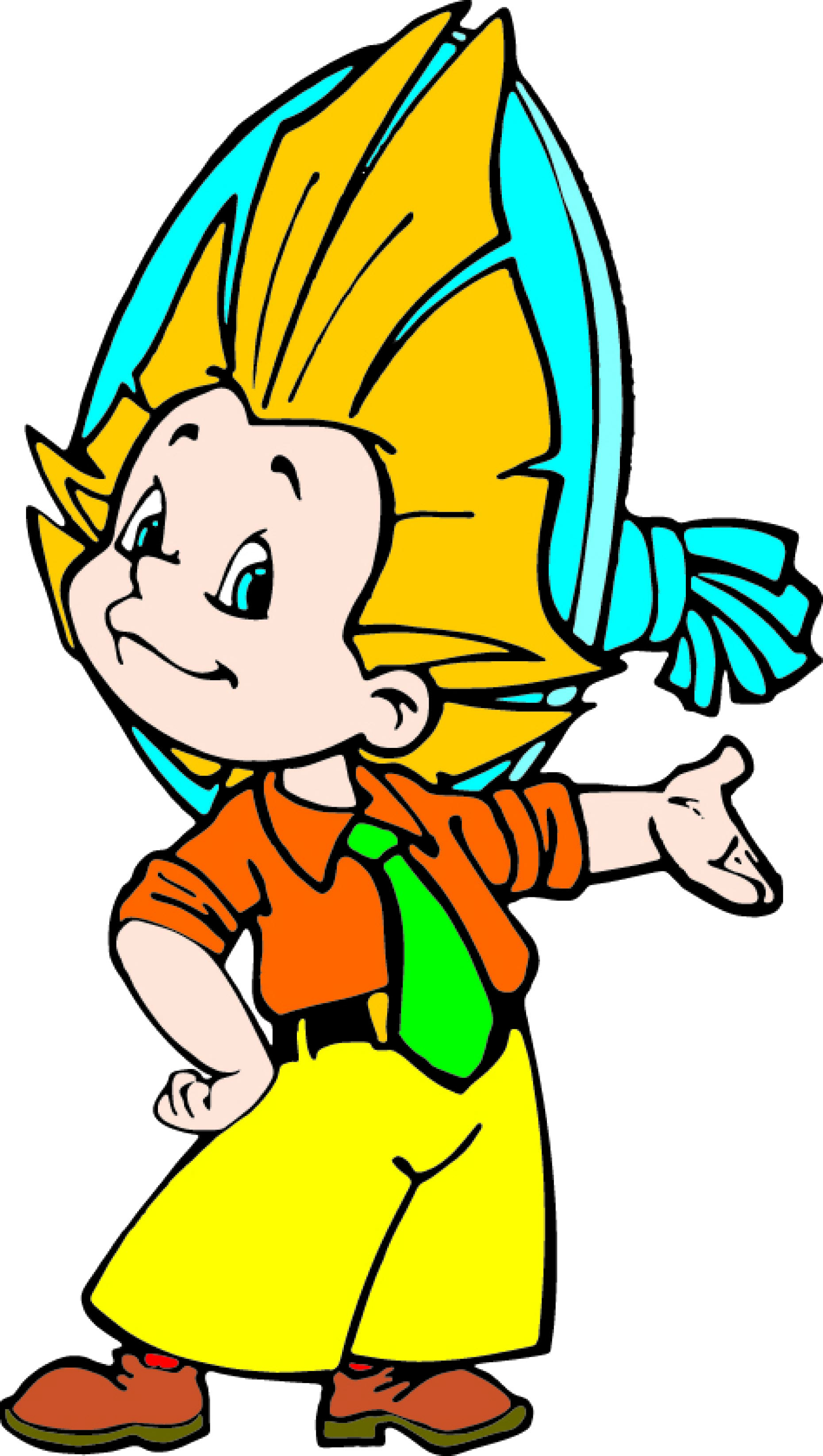 Варенье (из чего?) …
Письмо (от кого?) …
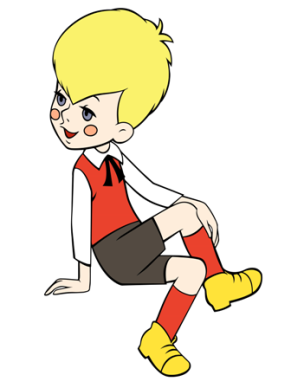 Сшила (для кого?) …
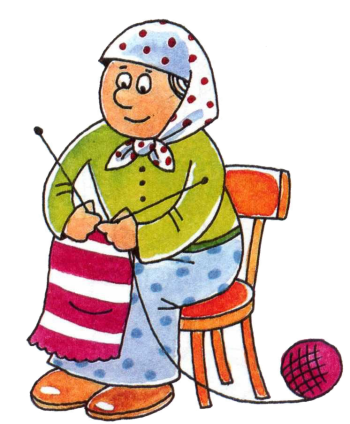 Жил (у кого?) …
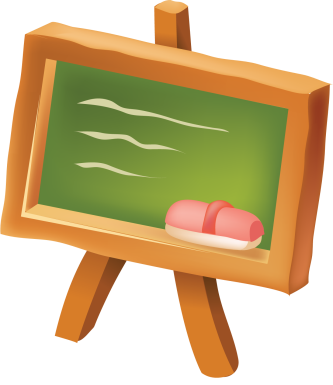 Стояла (около чего?) …
© InfoUrok.ru
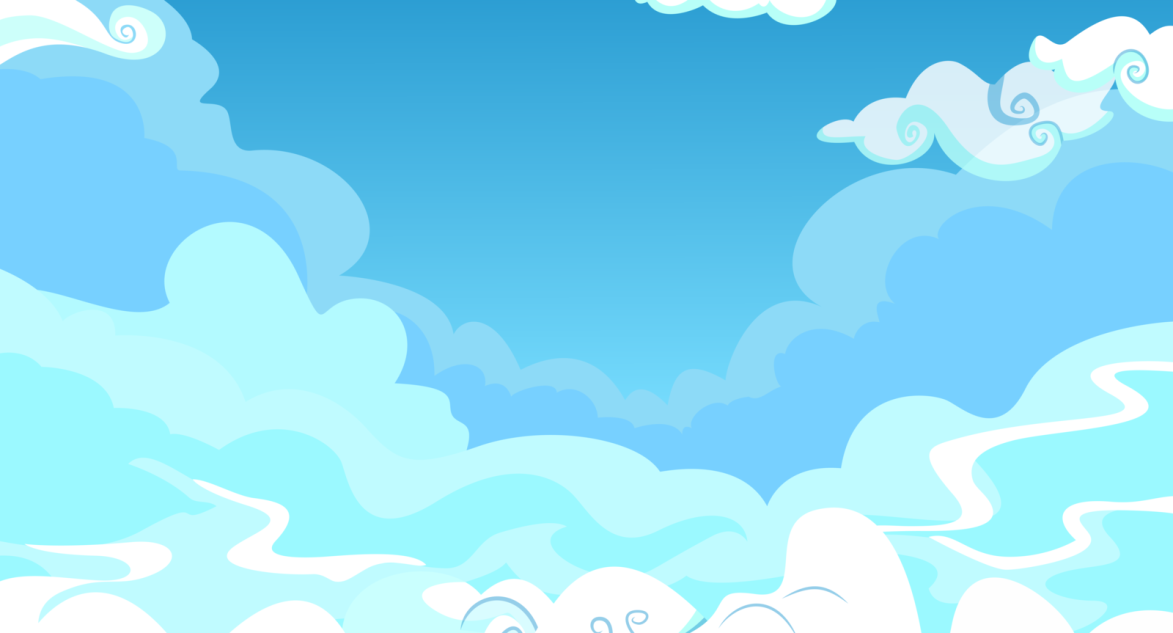 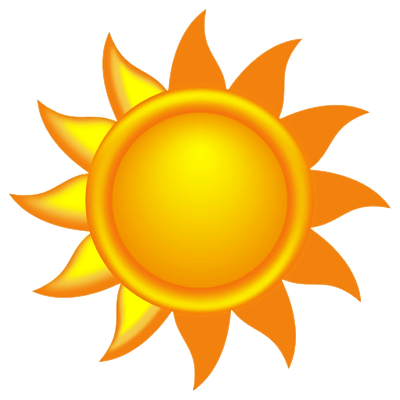 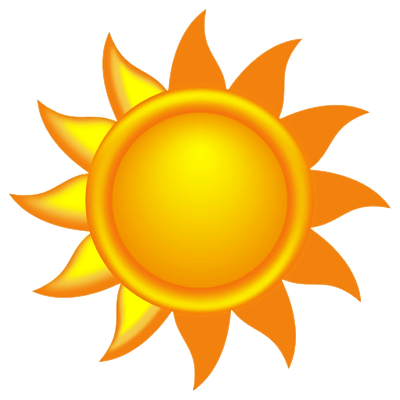 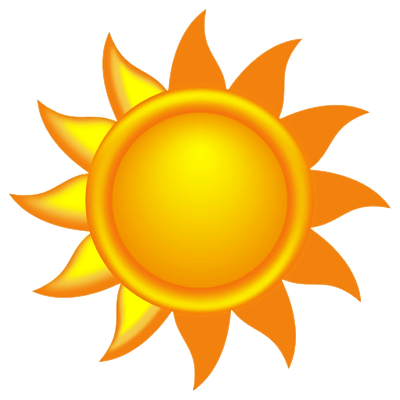 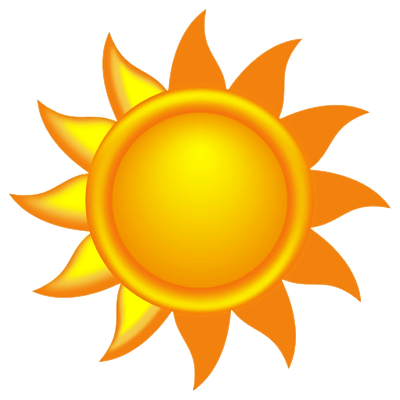 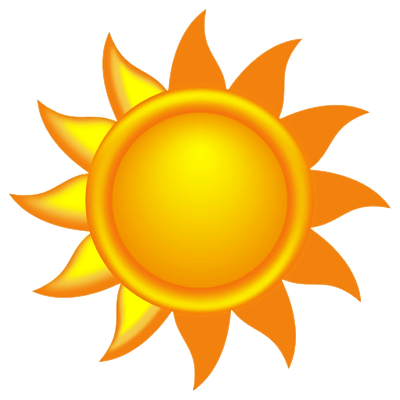 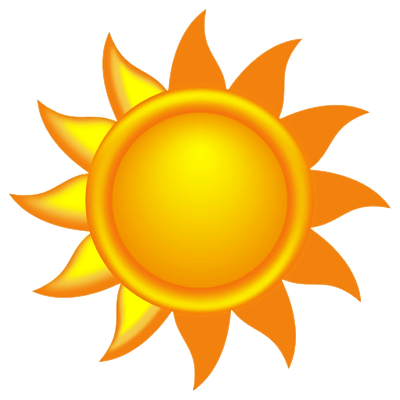 © InfoUrok.ru
Дательный падеж
кому? чему?
к
по
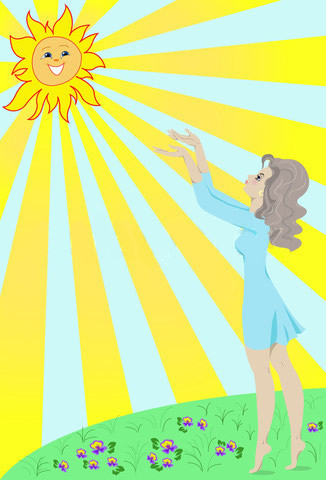 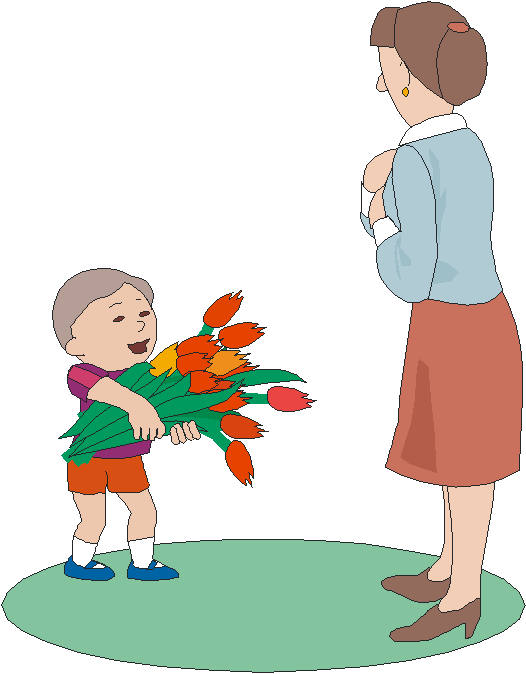 Дарю (кому?) маме.
Дарю (чему?) солнышку.
© InfoUrok.ru
– Я называюсь дательным,
Работаю старательно.
Кому отдать? 
К чему призвать?
Лишь только я могу сказать.
С предлогом к и по дружу,
Но и один гулять хожу.
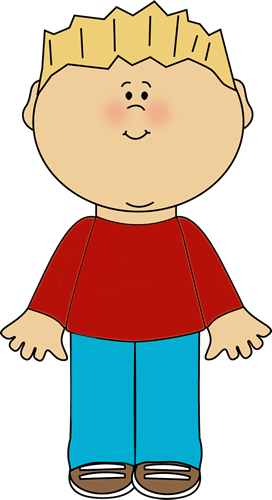 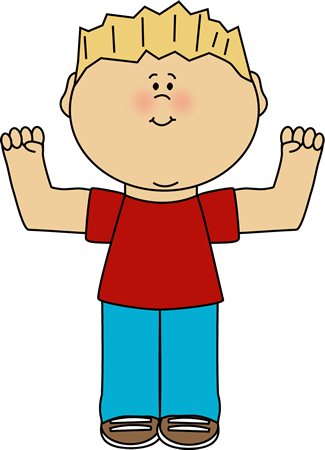 к
по
© InfoUrok.ru
Составьте словосочетания
Приехал (к кому?) … (брат).
Ходил (по чему?) … (тропинка).
Написал  (кому?) … (друг).
Радовался (чему?) … (победа).
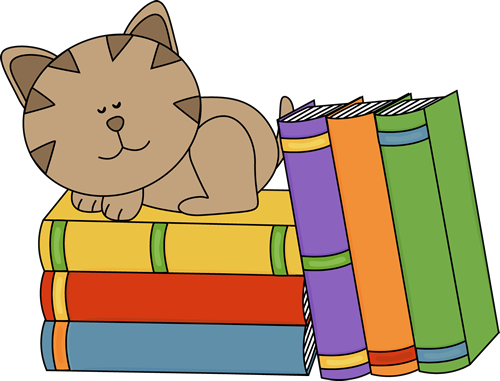 © InfoUrok.ru
Винительный падеж
кого? что?
в
через
на
за
под
про
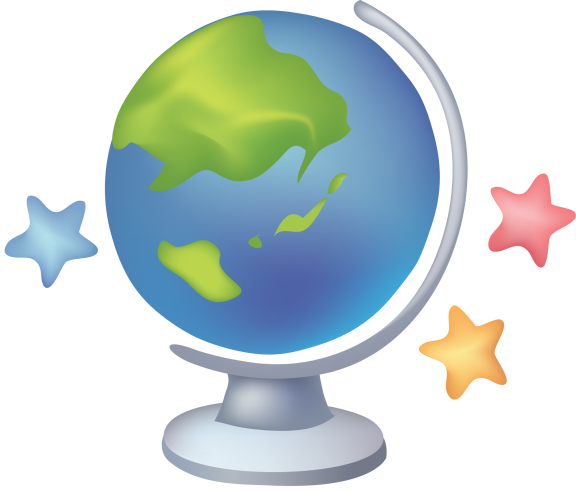 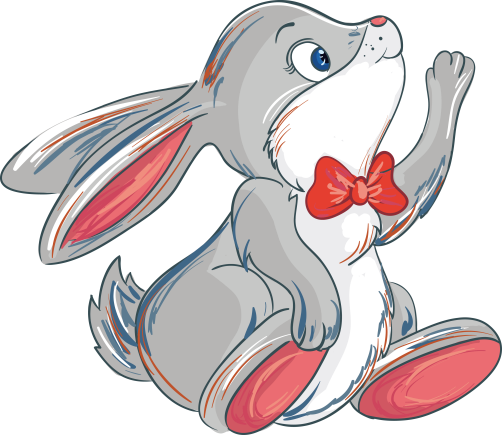 Вижу (что?) глобус.
Вижу (кого?) зайчонка.
© InfoUrok.ru
– А я – винительный падеж,
И я во всем виню невежд.
Зато отличников – люблю,
Для них «пятерки» я ловлю.
Кого назвать, во что играть,
Готов ребятам подсказать.
Не прочь с предлогами дружить,
Но и без них могу прожить.
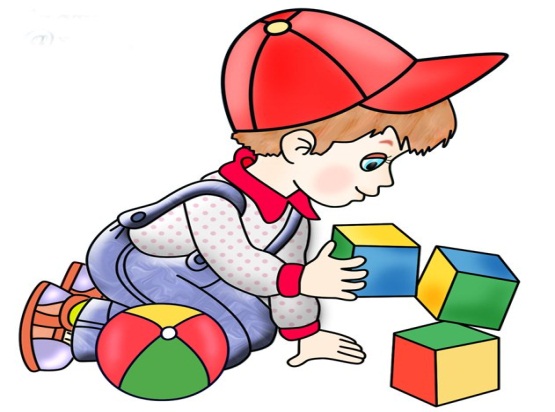 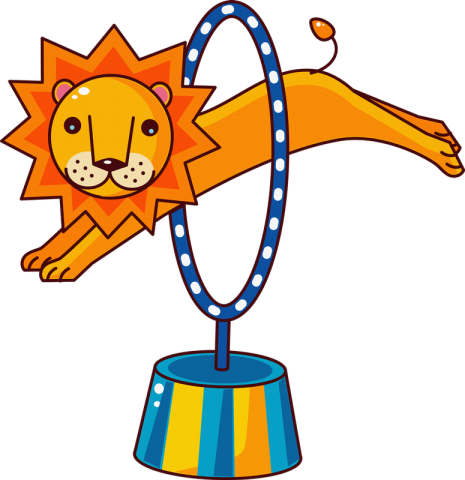 На что?
Через что?
© InfoUrok.ru
Определите падежи
Как взлечу под потолок
Да махну через порог,
Вылетаю за окошко,
Курс держу я на лужок.
Вижу реку, вижу сад – 
Называю все подряд!
Вижу вишню, вижу сливу.
До чего вокруг красиво!
© InfoUrok.ru
Творительный падеж
кого? что?
пред
над
за
под
с
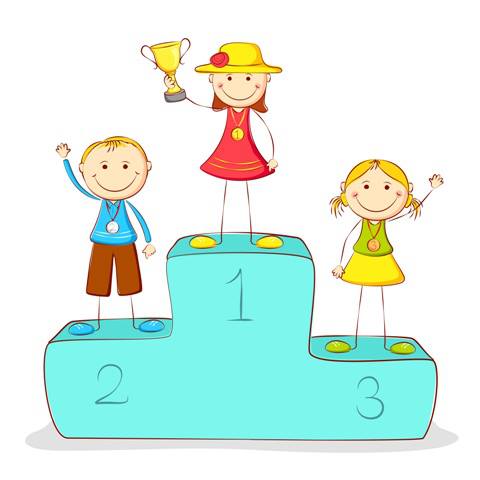 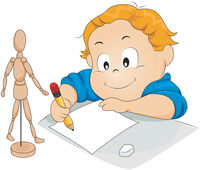 Творю (чем?) карандашом.
Горжусь (кем?) другом.
© InfoUrok.ru
– А я – творительный падеж,
Исполнен всяческих надежд.
Творите! – Чем?
 Творите! – С кем?
Я подскажу вам - нет проблем!
Предлогам перед, под и над
В любой момент я очень рад.
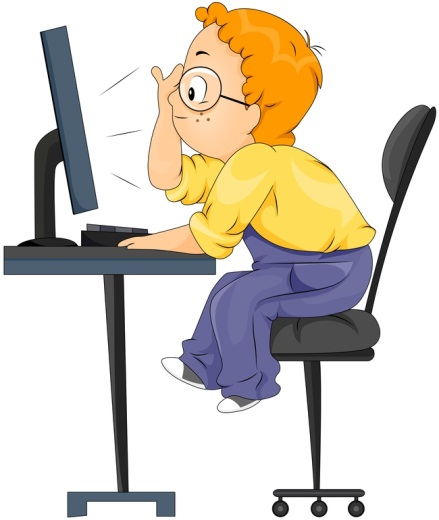 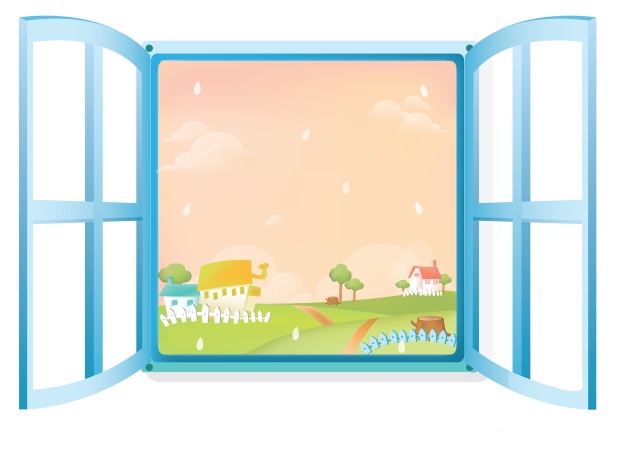 За чем?
Перед чем?
© InfoUrok.ru
Предложный падеж
о ком? о чем?
об
при
о
в
во
на
Всегда с предлогом!
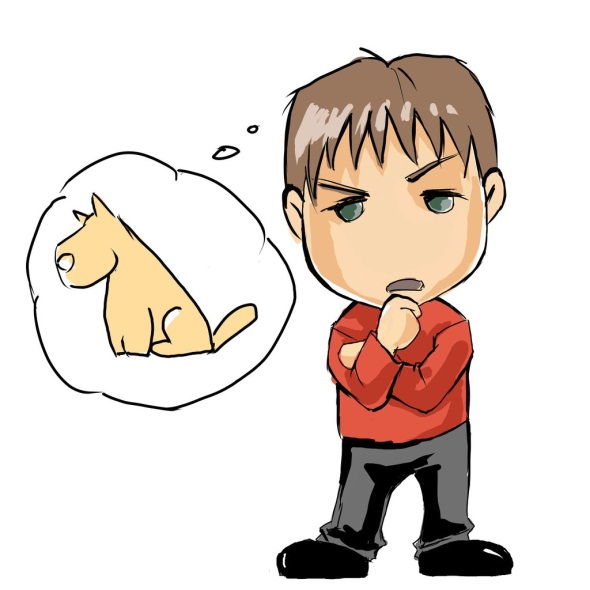 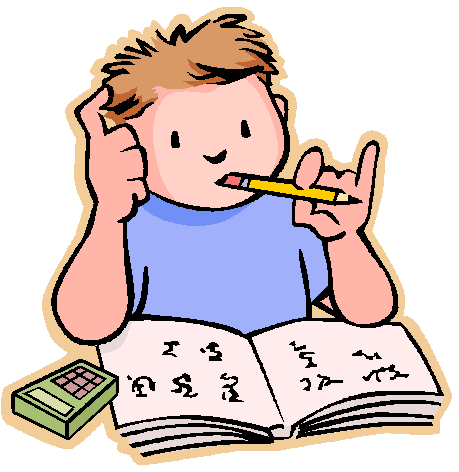 Думаю (о чём?) о задаче.
Мечтаю (о ком?) о собаке.
© InfoUrok.ru
– А я – падеж предложный.
Со мною случай сложный.
Мне без предлогов свет не мил.
О ком, о чём я говорил?
Ах да, нужны предлоги!
Без них мне нет дороги.
Пусть будет о, и в, и при – 
Ты их случайно не сотри;
Тогда могу я рассказать,
О чём мечтать и в чём гулять.
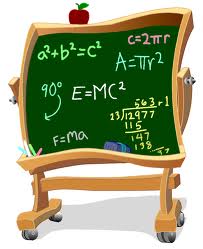 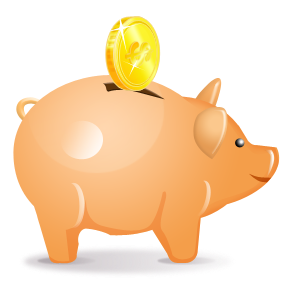 В чем?
Где?
На чем
Где?
© InfoUrok.ru
Сравните
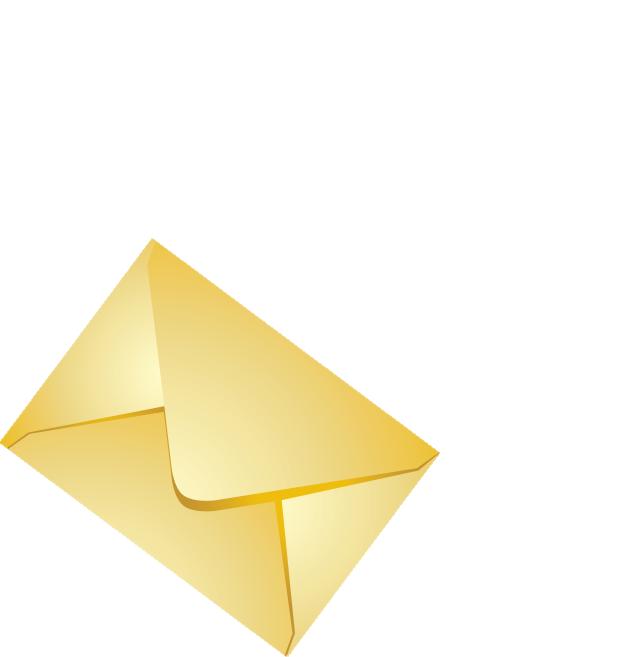 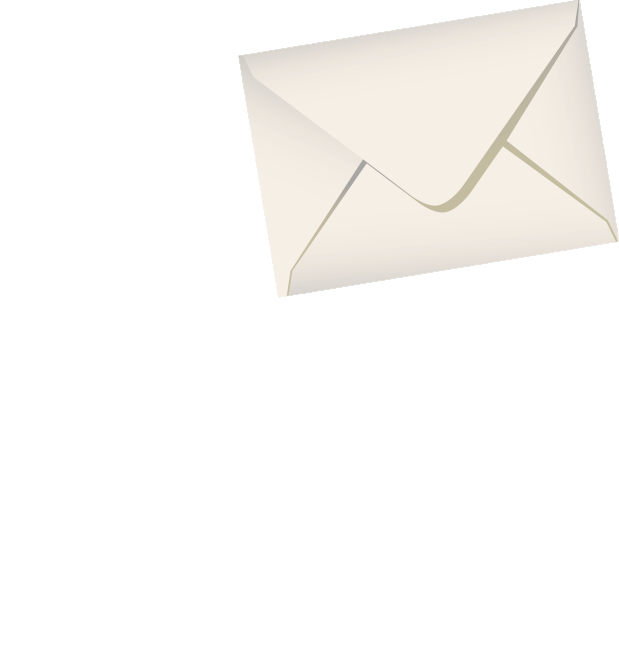 Письмо сестре – Д. п. 
Письмо сестры – Р. п.
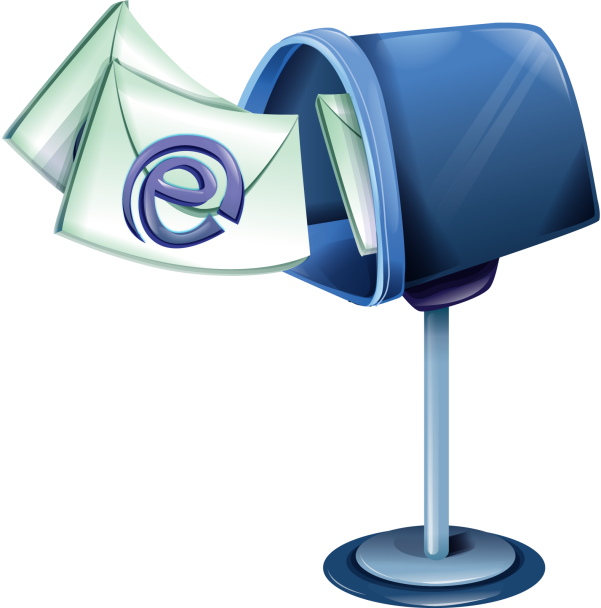 © InfoUrok.ru
Игра «Займемся делом»
И.п.
Дело  шуток не любит.
Р.п.
От слов до дела целая верста.
Д.п.
Не по сути дело, а по делу суть.
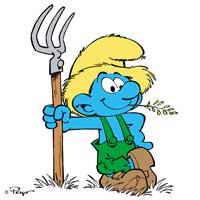 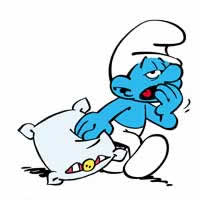 © InfoUrok.ru
Запомните!
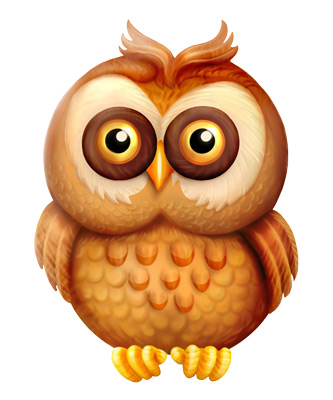 1. Найдите слово, к которому относится имя существительное.
2. Поставьте от него нужный вопрос.
3. По вопросу  и предлогу определите падеж.
© InfoUrok.ru
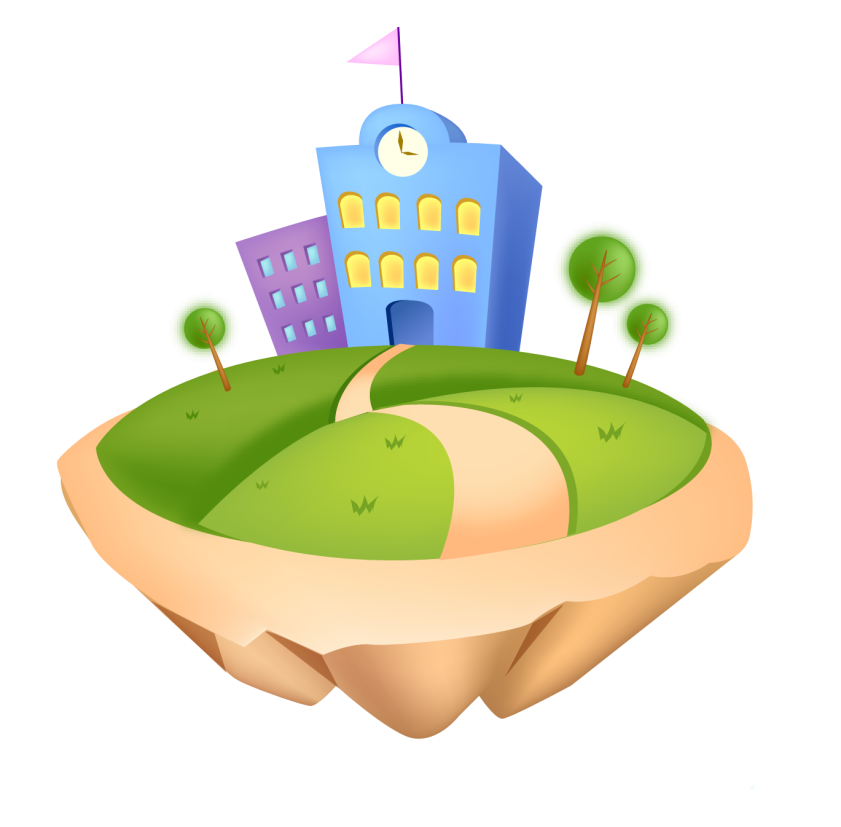 И.п.
На высокой горе стоит дом.
П.п.
Стоит (на чём?) на горе.
© InfoUrok.ru
Определи падеж слова 
мох
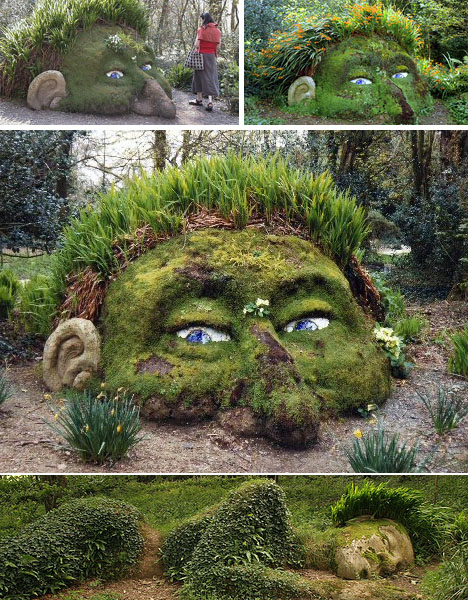 Жил старичок-моховичок,
Из мха он сделал пиджачок,
Он валенки из мха скатал
И сплел он гамачок.
Он мхом зеленым укрывался.
Он сочным, нежным мхом питался,
Во мхах он жил и не тужил,
Он мхам «спасибо» говорил…
Но был он очень одинок,
Тот старичок-моховичок…
© InfoUrok.ru
Поставьте существительныев нужный падеж
(думаю) о мяче
мяч
П.п.
(нет) льда
лёд
Р.п.
(горжусь) сосной
сосна
Т.п.
(даю) солнцу
солнце
Д.п.
(вижу) лес
лес
В.п.
© InfoUrok.ru
Найдите ошибки
е
Кенгуру в кафу зашел,
Занял там свободный стол,
И сидит за доминой
С шимпанзой и какадой.
о
у
е
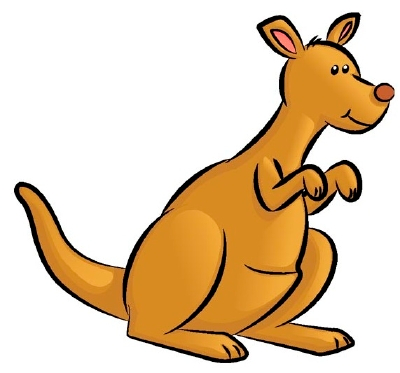 © InfoUrok.ru
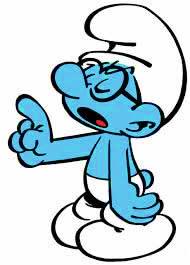 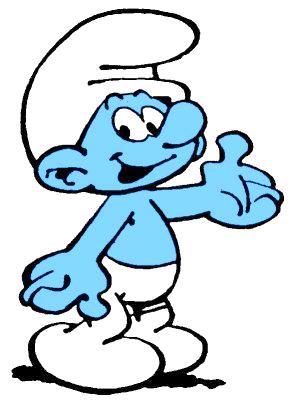 Колибри, кенгуру, шоссе,
Фламинго, пони, шимпанзе,
Какао, кофе, домино,
Алоэ, радио, кино,
Такси, метро, купе, пальто,
Кашне, кафе, трюмо, манто,

Ты все слова запоминай,
Но никогда их не склоняй!
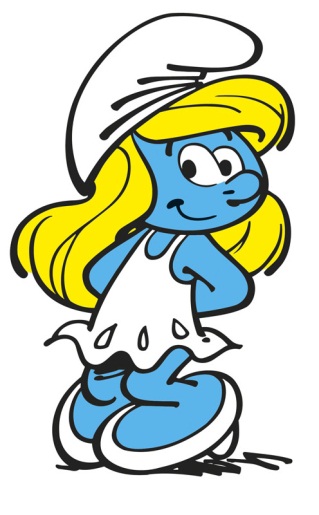 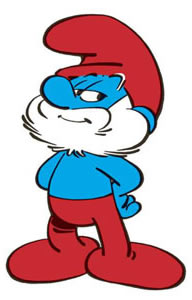 © InfoUrok.ru
Самостоятельная работа
Проверьте себя!
П.п.
Д.п.
Гуляли в роще, шли к ч…рёмухе, взм…хнул пл…тком, нах…дился в ло…ке, т…тра…ь без обло…ки, гнездо без насе…ки, всадник на к…не, ж…л в гор…де, полз за ужом, л…жал на п…чи, подош...л к ферме, срубил б...рёзу.
е
а
Т.п.
П.п.
а
о
д
д
е
Р.п.
П.п.
Р.п.
д
о
ж
Т.п.
П.п.
П.п.
и
е
о
е
Д.п.
В.п.
е
е
© InfoUrok.ru
Определите падеж
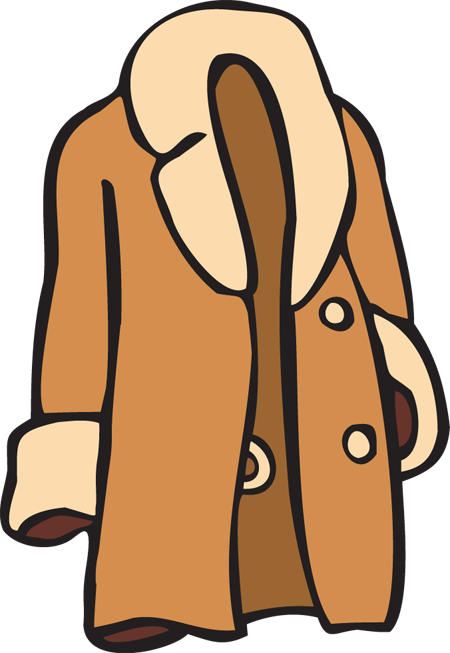 надел пальто
зашел в кафе
шел по шоссе 
съел эскимо
вышел без пальто
жил рядом с метро
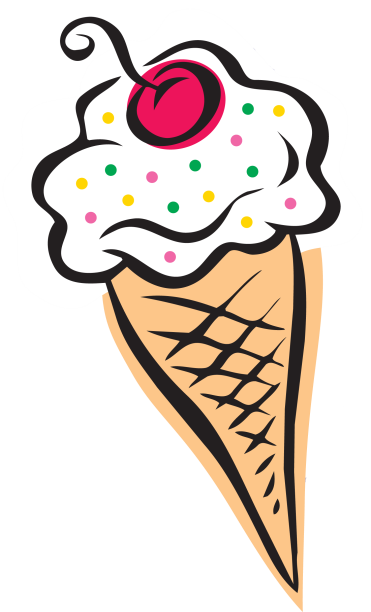 Не склоняются!
© InfoUrok.ru
Помогите собрать падежи
и вопросы к ним.
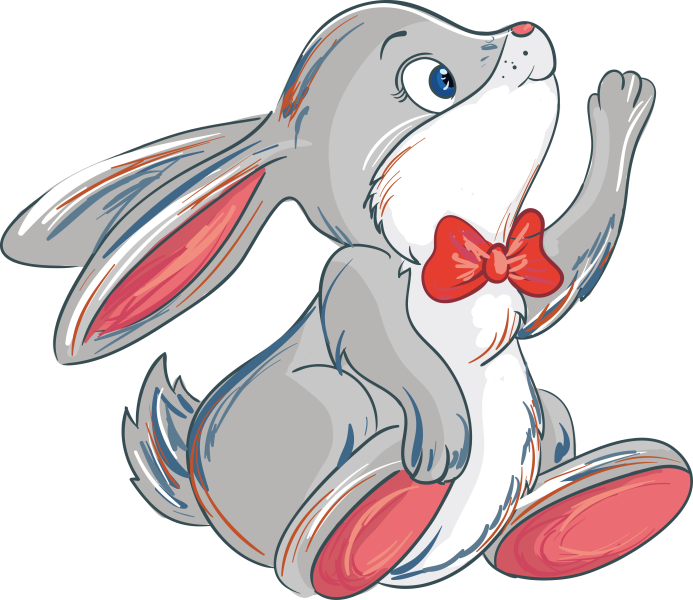 Р.п.
Д.п.
Кем? Чем?
Кто? Что?
В.п.
Кого? Что?
П.п.
И.п.
Кого? Чего?
О ком? О чем?
Т.п.
Кому? Чему?
© InfoUrok.ru
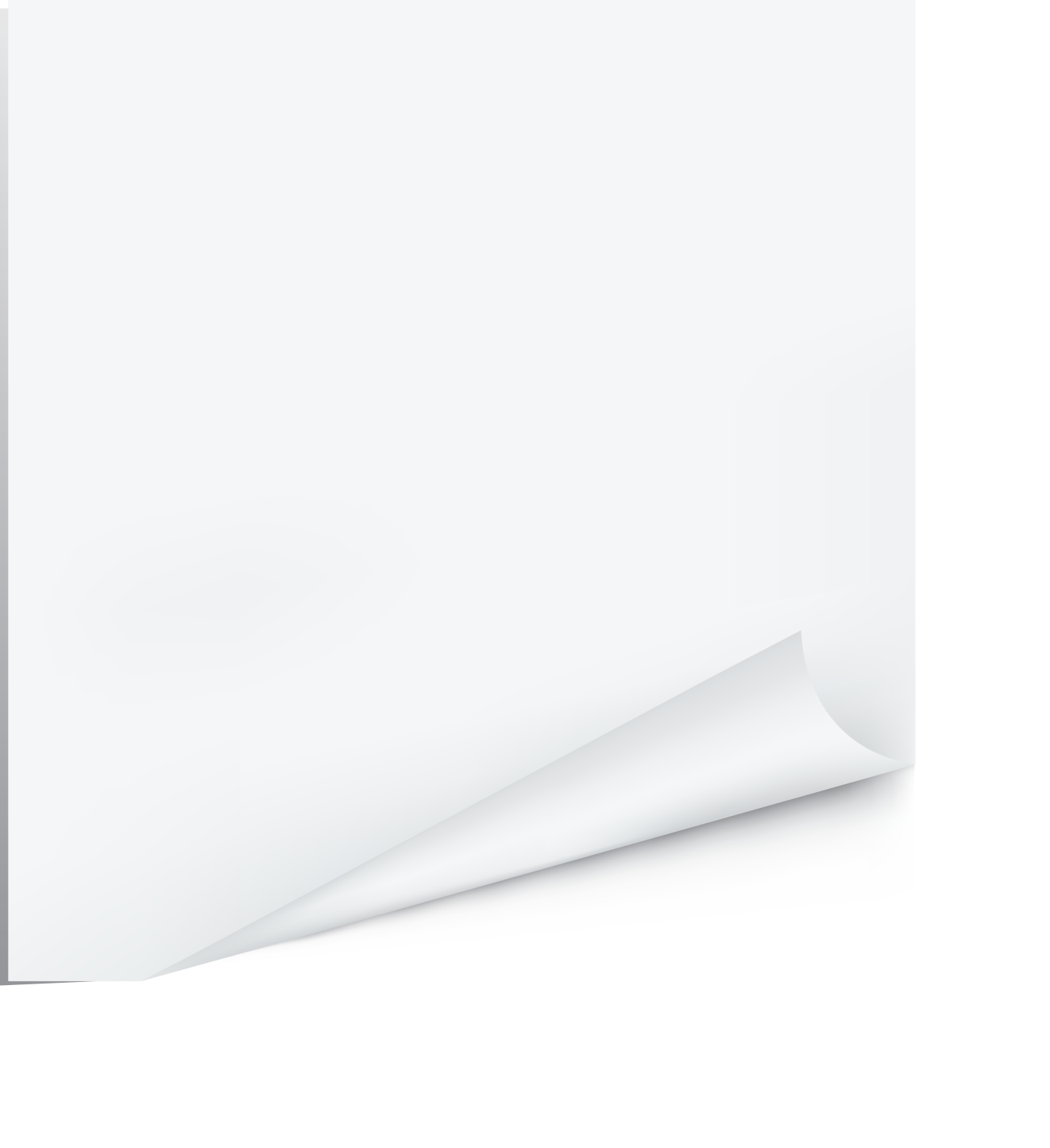 Вот такие падежи.А ты с ними подружись,Будешь грамотно писать
И пятерки получать.
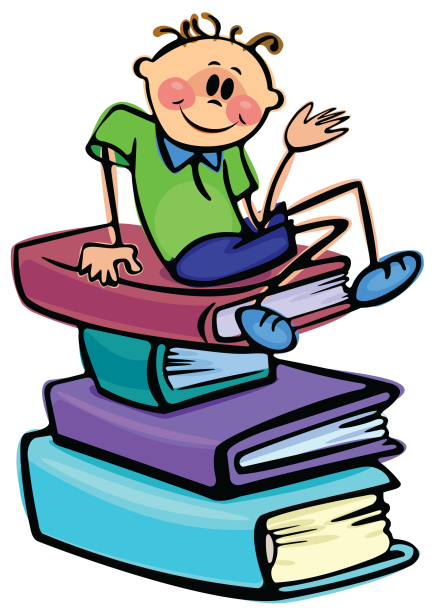 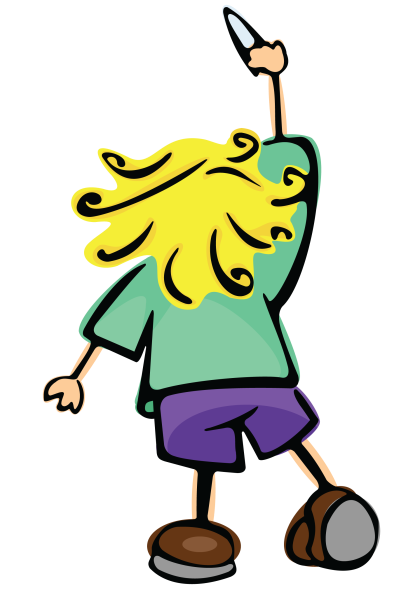 © InfoUrok.ru
Спасибо за урок!
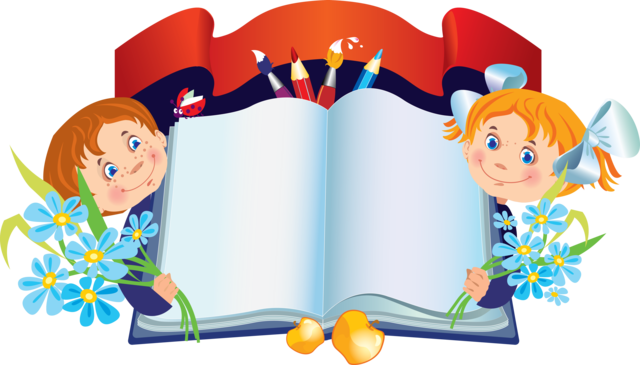 Молодцы!
© InfoUrok.ru
www.InfoUrok.ru
© InfoUrok.ru
© InfoUrok.ru